Enoch Lebsack
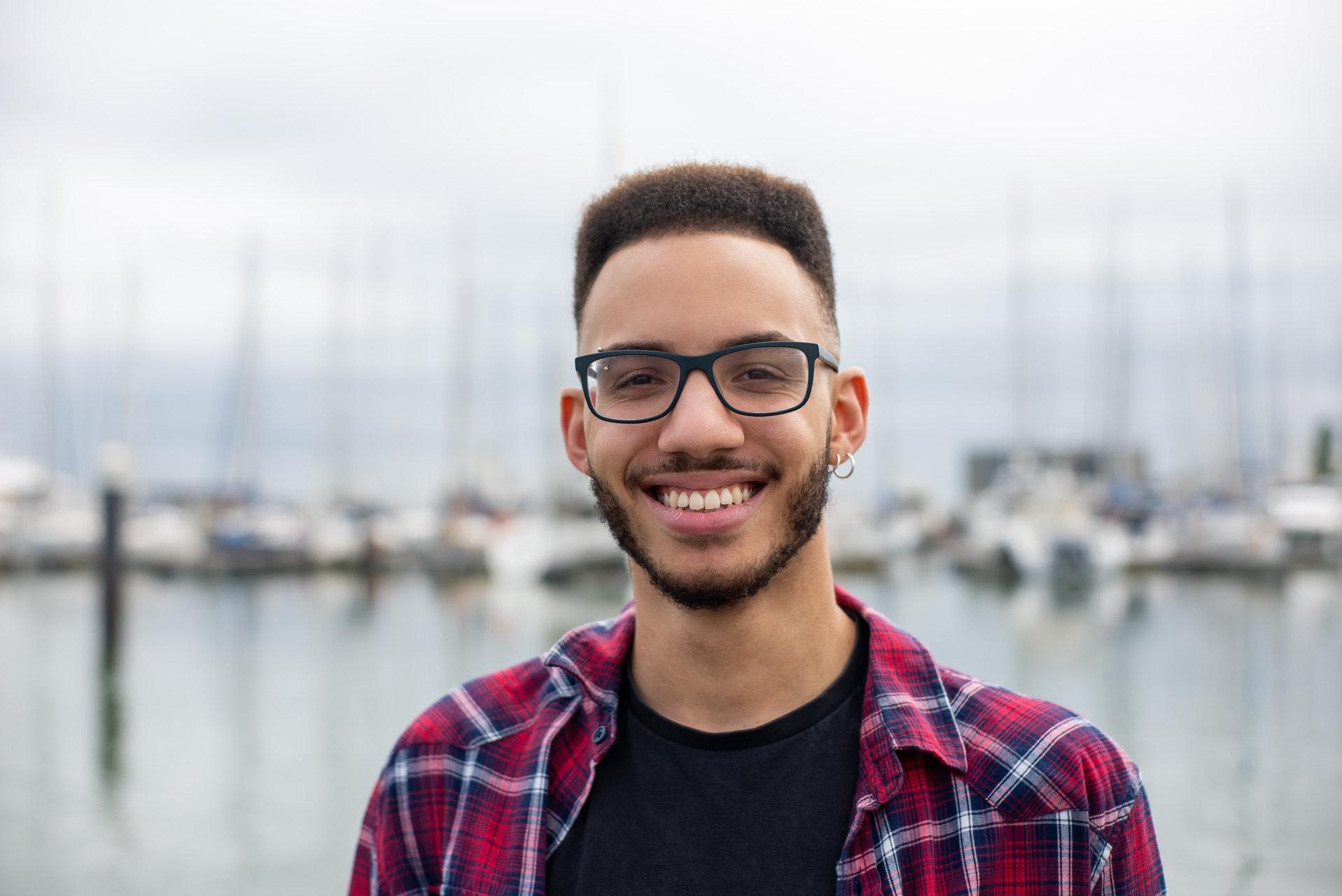 CREATIVE DIRECTOR
www.example-name.com
@example-name.com
+123-456-7890
ABOUT ME
EXPERIENCE
GRAPHIC AND WEB DESIGNER
Company Name / Location
Vivamus egestas nisl nunc, nec pretium orci ullamcorper eget. Orci varius natoque penatibus et magnis dis parturient montes, nascetur ridiculus mus. Sed venenatis ante vel est mollis, sit amet gravida ipsum placerat. Quisque eu gravida sem, ut molestie leo. Aenean at mauris nisl. Sed facilisis lobortis velit, lobortis.
2021 - 2022
In placerat suscipit nunc sit amet cursus. Nulla et scelerisque nunc. Nam accumsan risus leo.
• Nullam porttitor laoreet elementum
• Donec vitae velit at nisi faucibus
• Phasellus et leo non mi laoreet porta
GRAPHIC AND WEB DESIGNER
Company Name / Location
EDUCATION
2019 - 2021
Praesent luctus sodales metus, a suscipit nulla rhoncus et. Nulla et maximus dui. Nunc gravida neque in mattis finibus.
• Vestibulum facilisis tellus quam
• Non est nec nisl consectetur volutpat
• Proin sed mi ut nibh feugiat faucibus
Enter Your Degree
Name of University / Location
Suspendisse sagittis, urna eu commodo faucibus, velit dui cursus purus, vel elementum.
2010 - 2013
Enter Your Degree
Name of University / Location
Suspendisse sagittis, urna eu commodo faucibus, velit dui cursus purus, vel elementum.
2009 - 2010
GRAPHIC AND WEB DESIGNER
Company Name / Location
2018 - 2019
Curabitur ultrices eros et ligula sagittis, non malesuada ipsum eleifend. Nunc rutrum, nunc id aliquet feugiat, sem ex nulla est in nibh.
• Quisque facilisis velit eu neque
• Vestibulum eget blandit dui
• Integer consectetur volutpat quam
• Mauris vel nulla egestas
LANGUAGES
English
Native
French
IELTS 6.5
Spanish
IELTS 6.5
Enoch Lebsack
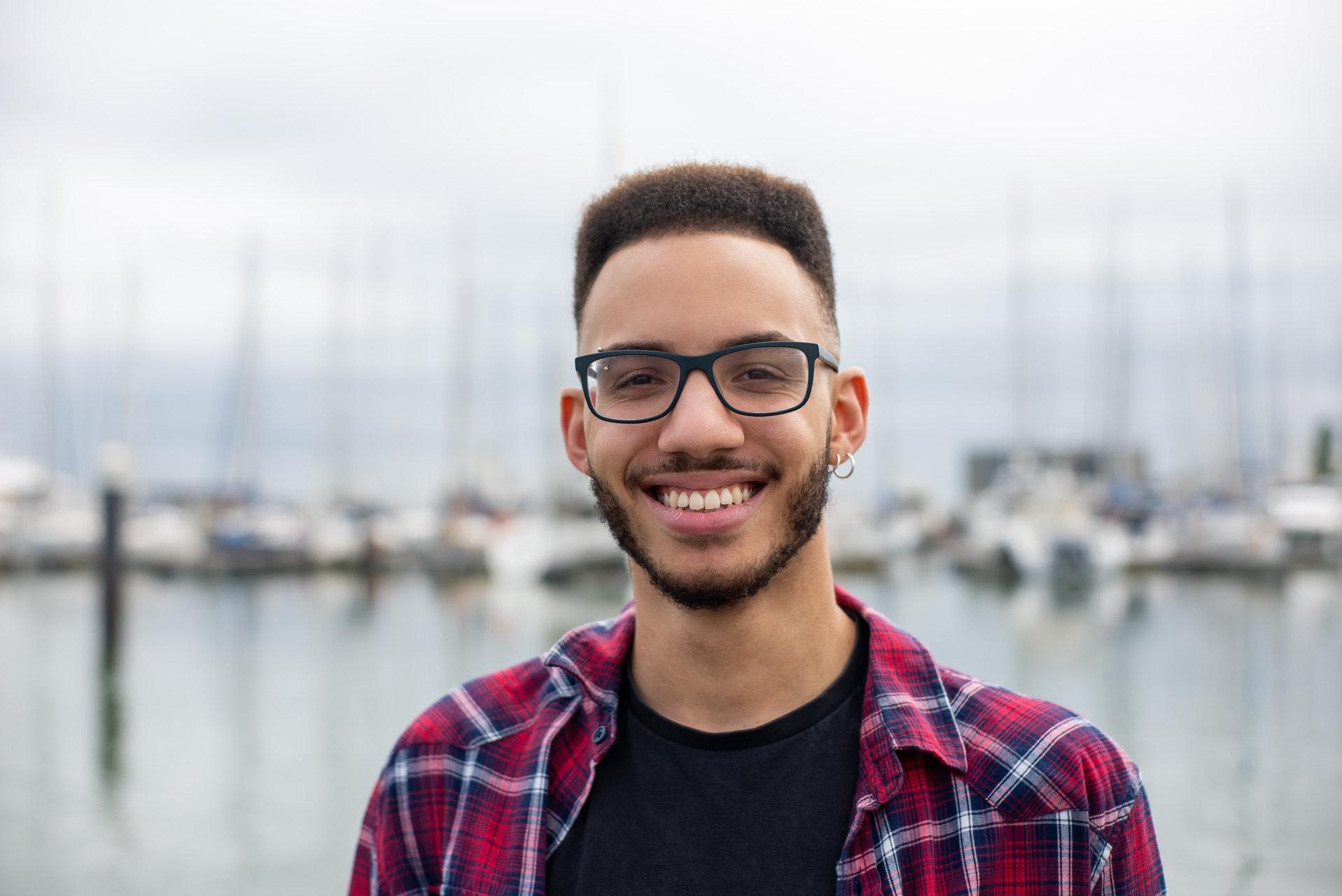 CREATIVE DIRECTOR
www.example-name.com
@example-name.com
+123-456-7890
COVER LETTER
EXPERTIES
Aenean at mauris nisl. Sed facilisis lobortis velit, lobortis mollis orci sagittis quis. Fusce volutpat elementum scelerisque. Nunc iaculis purus sed metus tristique elementum. Pellentesque finibus sodales nulla, vel vestibulum lectus tempor ac. Ut vestibulum nunc ut rhoncus finibus. Aliquam tempus in neque eget venenatis. Sed tincidunt porta aliquet.

Fusce tristique leo vitae finibus bibendum. Donec malesuada arcu ut orci consectetur, quis imperdiet diam dictum. Ut sem lorem, malesuada vitae molestie in, aliquam ut mauris. Donec ullamcorper, sem nec pulvinar posuere, est tellus volutpat purus, vitae viverra leo nisl a ipsum.

Vestibulum elit dolor, condimentum id tellus vel, convallis placerat ante. Phasellus quis placerat diam, ut sodales nisi. Praesent fermentum pulvinar turpis, quis pellentesque libero mattis vehicula.
Adobe Photoshop
Adobe  InDesign
Microsoft Excel
Microsoft Powerpoint
Microsoft Word
Adobe XD
REFERANCE
GREGORY LEFFLER
PHONE: +123-456-7890
MAIL: @example-name.com
JADON WILLIAMSON
PHONE: +123-456-7890
MAIL: @example-name.com
FOLLOW ME
Corbin Hartmann
Facebook
Facebook.com/username
Twitter
Twitter.com/username
Enoch Lebsack
Behance
Behance.net/username
Pinterest
Pinterest.com/username